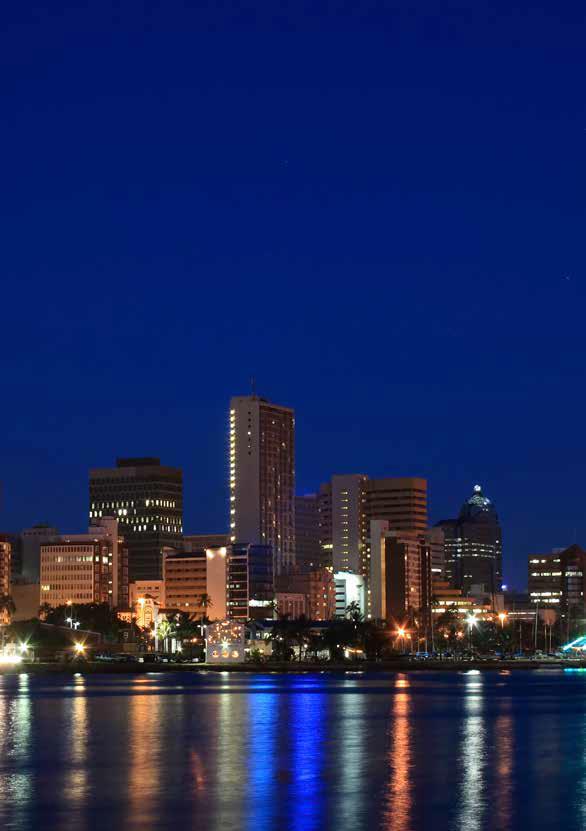 Export Opportunities in the United States for South African Exporters


25March 2021


Malose Letsoalo

Minister: Economic
Embassy of South Africa 
Washington DC
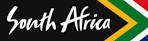 Outline of the Presentation
Bilateral Relationship between South Africa and the United States 
United States as an Export Partner for South Africa 
Preferential Market Access into the US Market
Utilization of AGOA/GSP Preferences 
Export Opportunities in the US Market
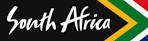 2
Bilateral Relations between SA and US
SA-US Trade and Investment Framework Agreement
SACU-US Trade, Investment and Development Cooperation
SA-US Strategic Dialogue
SA-US Annual Bilateral Forum
AGOA Forum
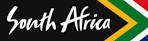 3
United States as Export Partner for SA
The US rank as the 3rd largest destination for South Africa’s exports of goods, globally 
7% of SA exports of goods to the world, goes to the United States
Total bilateral trade in goods was R172 billion in 2019, with South Africa enjoying a surplus of R6.2 billion
Total bilateral trade in services was US$2,8 billion in 2020, with South Africa experiencing a deficit of US$933 million
Of the US$14.7 billion exports of services in 2019, US$1.9 billion went to the United States (14%)
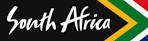 4
Major SA Exports of Goods to the US
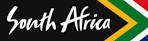 5
Major SA Exports of Services to the US
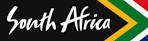 6
Preferential Access through AGOA
AGOA is a unilateral US trade preference program to support the economic development of Sub-Saharan Africa (SSA) countries. 
In 2015, President Obama extended AGOA for 10 years until 2025.
AGOA legally integrates the Generalized System of Preferences (GSP) benefits.
AGOA removes the competitive limitation under GSP on exports to USA – AGOA – duty-free quota-free. 
AGOA offers favourable rules of origin for products from AGOA beneficiary-countries. 
Collectively, AGOA, including GSP, provides duty-free market access for: 
5 235 tariff lines from SSA countries classified as developing countries, and 
6 685 tariff lines for least developed countries.
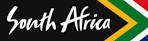 7
AGOA Product Coverage
Eligible product list spreads over all sectors with the exclusion of the following textiles and textiles articles:
Man-made staple fibers; 
Special woven fabrics; tufted textile fabrics; lace, tapestries; trimmings; embroidery)
Knitted or crocheted fabrics 
Other products also excluded from AGOA and GSP include:
Agro processing sector (i.e. canned peaches and peach juices) 
silicon; and 
electrolytic manganese metal powder.
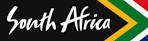 8
US Dept Approved Commodities for SA
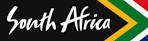 9
Share of AGOA/GSP in SA Exports
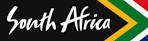 10
AGOA/GSP Utilization for South Africa
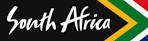 11
Some Issues about Exporting to the US
The US is a big market worth taking advantage of.
AGOA is not indefinite. SA needs to take advantage of the program as optimally as possible to lock-in buyers
 Impact of Section 232 tariffs on steel and alumium
Currently, South Africa cannot export meat products
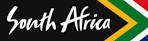 12
Contact Details
Malose LETSOALO
Minister: Economic
maletsoalo@thedtic.gov.za

THANK YOU FOR YOUR ATTENTION